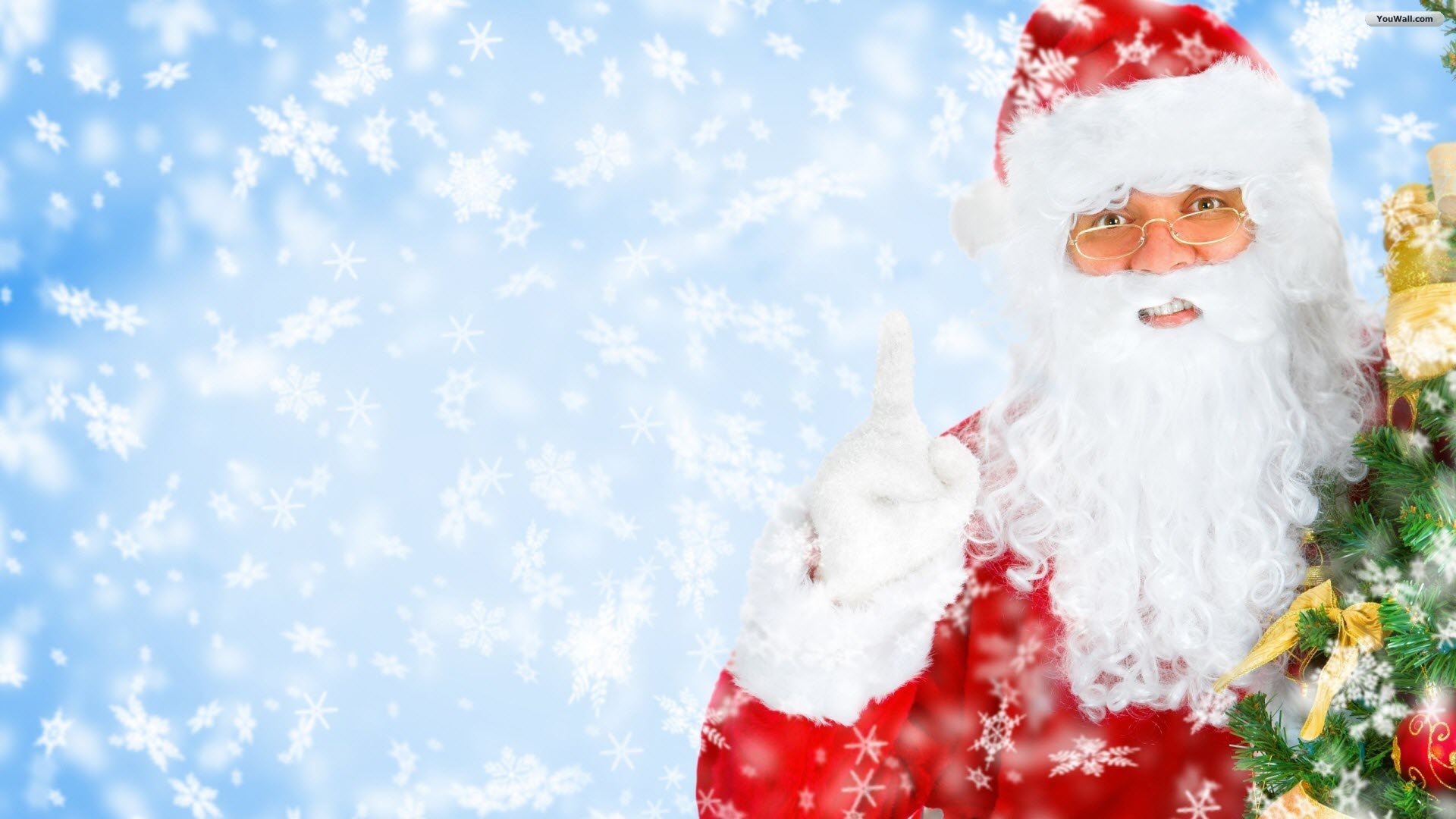 2014
YENİ İLİNİZ MÜBARƏK
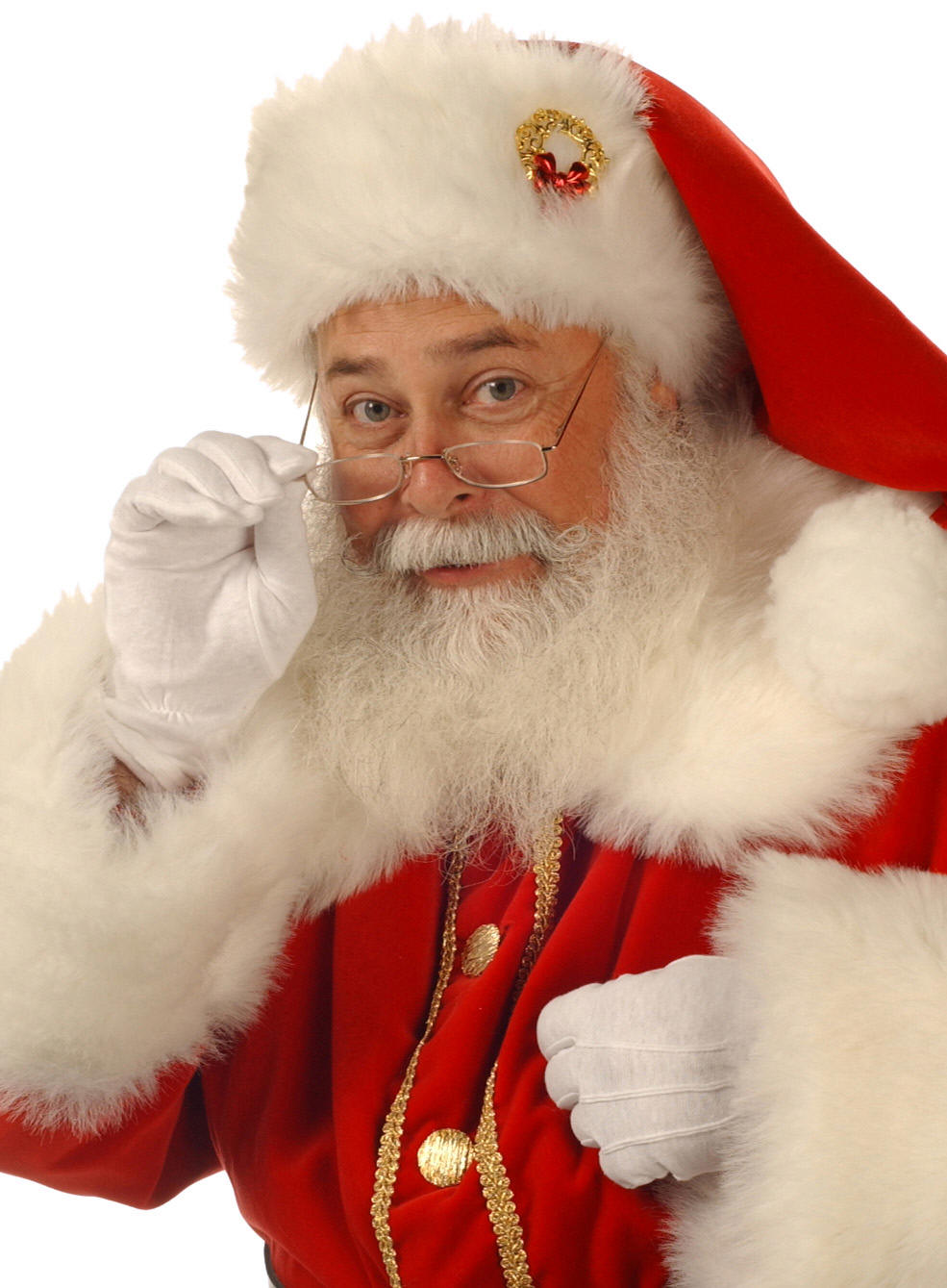 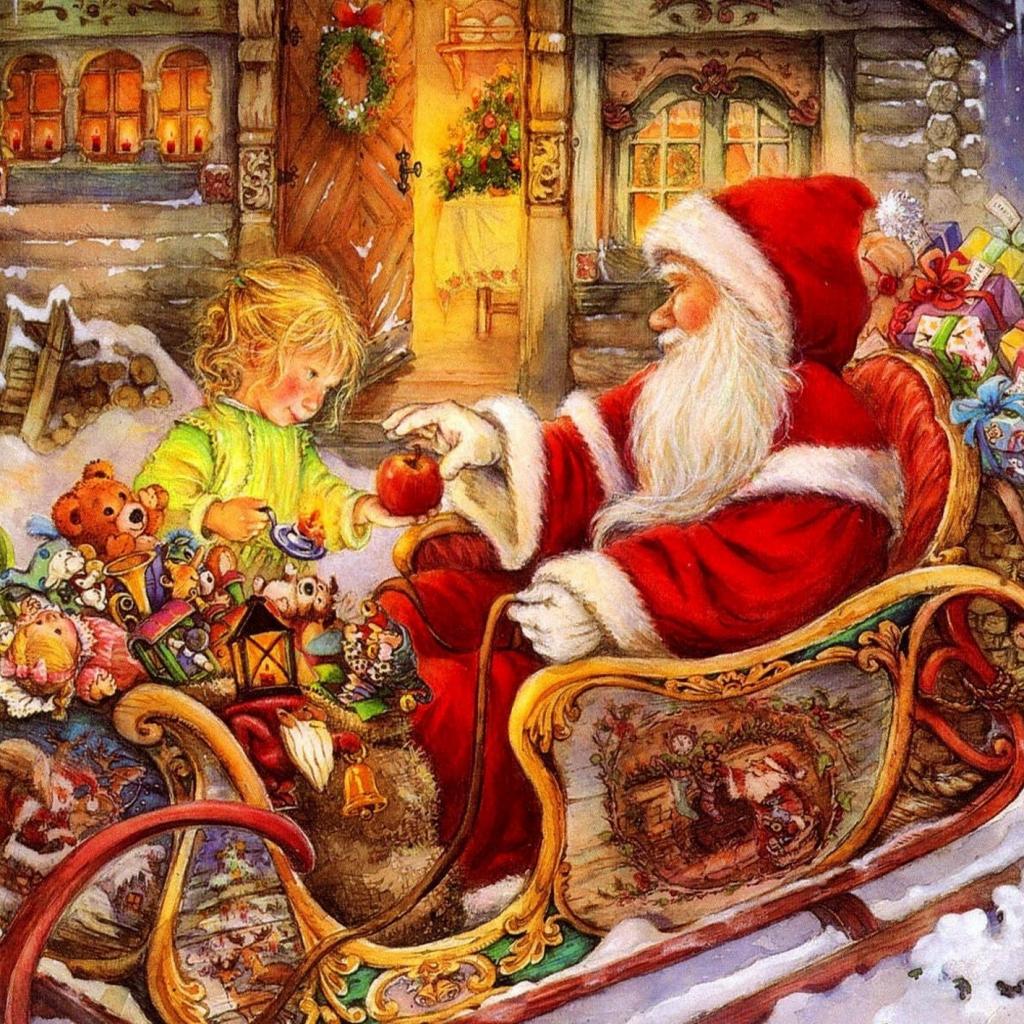 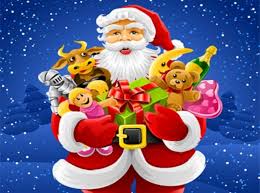 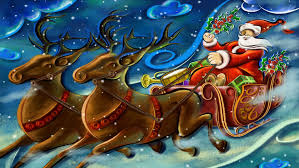 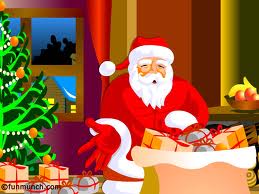 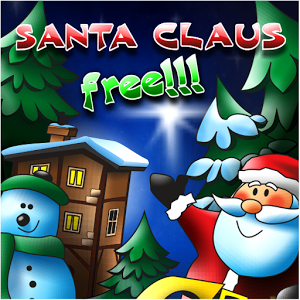 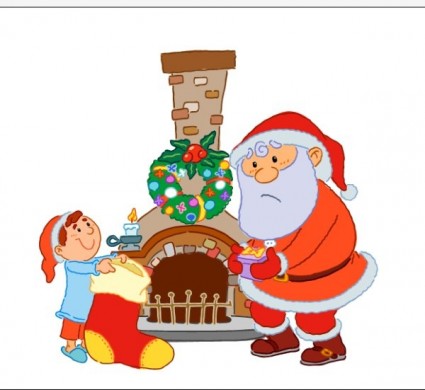 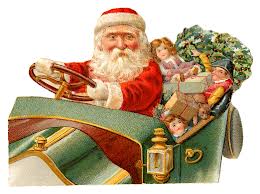 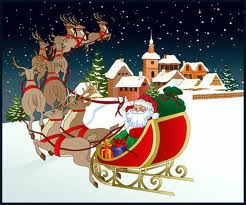 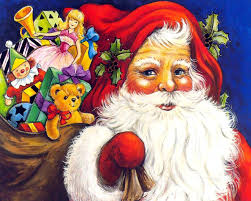